Let’s speak English!
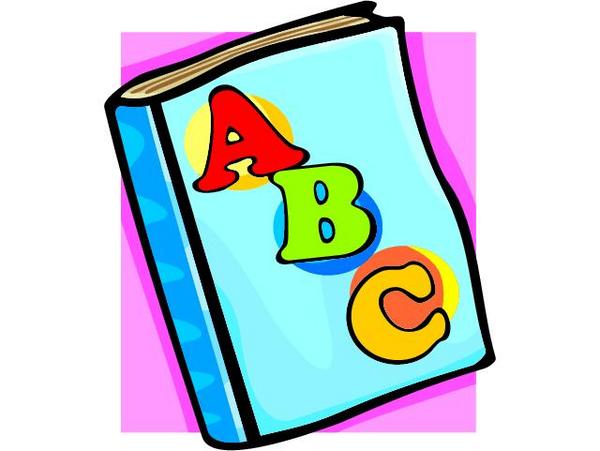 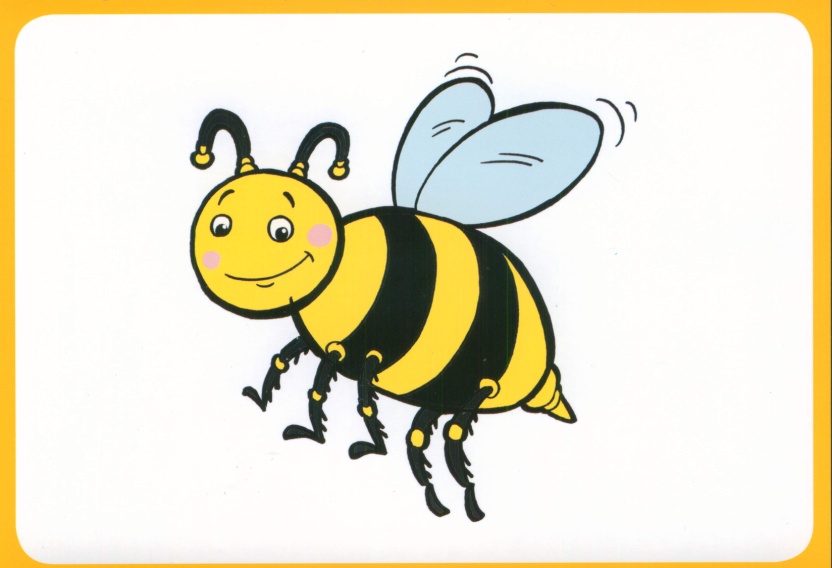 How are you today?
Fine, thanks!
 Not bad, thanks!
[æ]
[i]
[e]
[ɒ]
[ʊ]
[i:]
[u:] 
[ɔ:]
[k]
[b]
[t]
[ð]
[θ]
[h]
“Tick-tock”, says the clock,
Tick-tock, it’s ten o’clock.
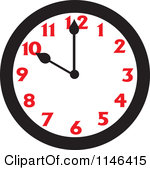 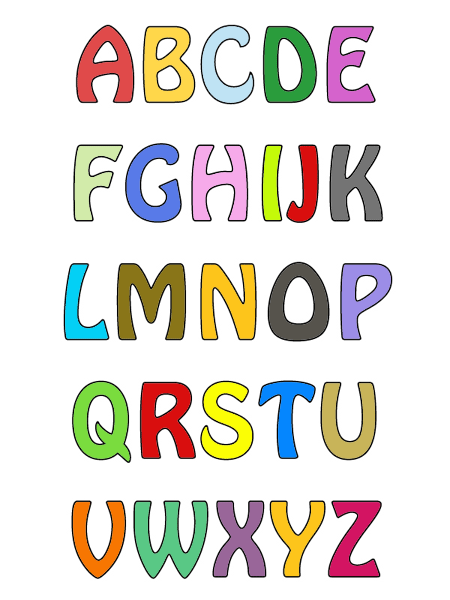 [ei]
[ǝʊ]
[ɔi]
ee  [i:] – bee 
ea  [i:] - tea
oo  [u:] - boot
      [ʊ] - book
oa  [ǝʊ] - boat
1
2
3
4
5
9
10
8
6
7
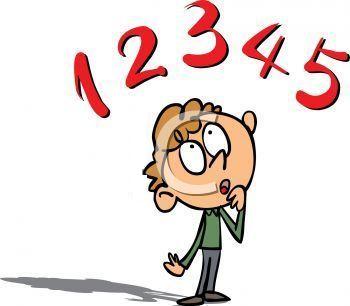 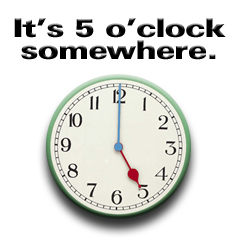 Time
5 o’clock [ ǝ’klɔk] – пять часов
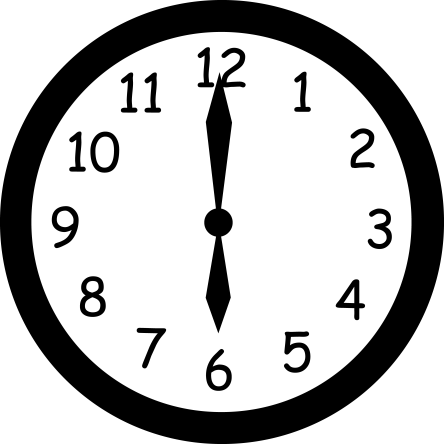 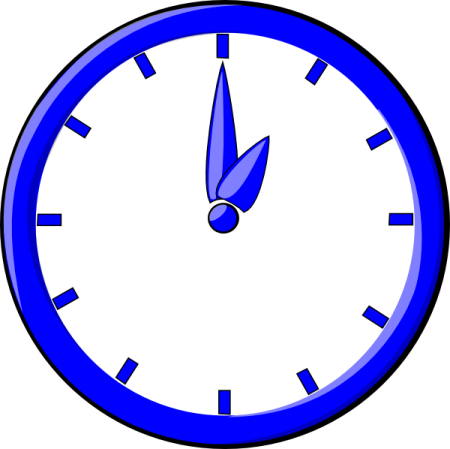 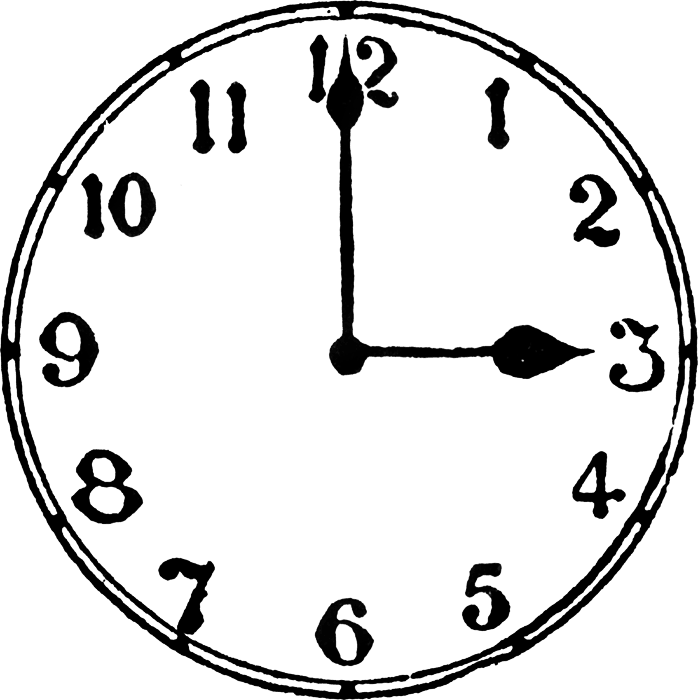 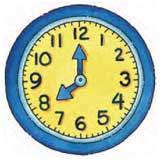 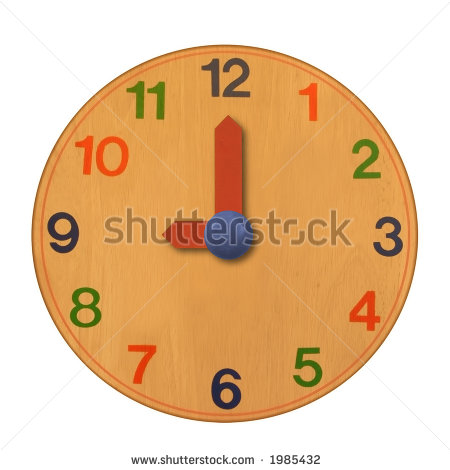 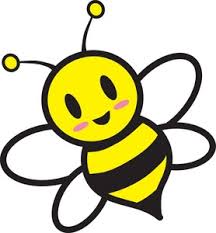 [i:]
bee
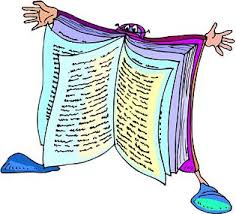 [ʊ]
book
boot
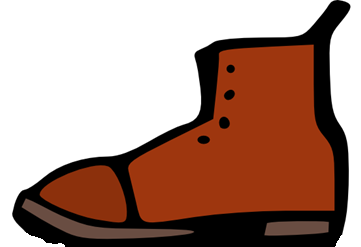 [u:]
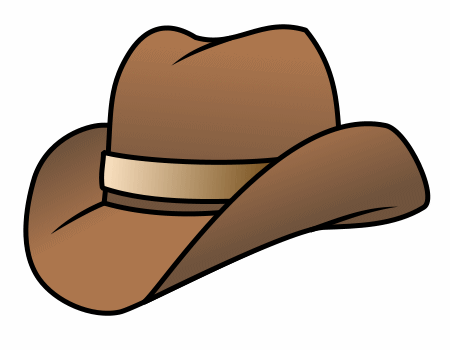 hat
[æ]
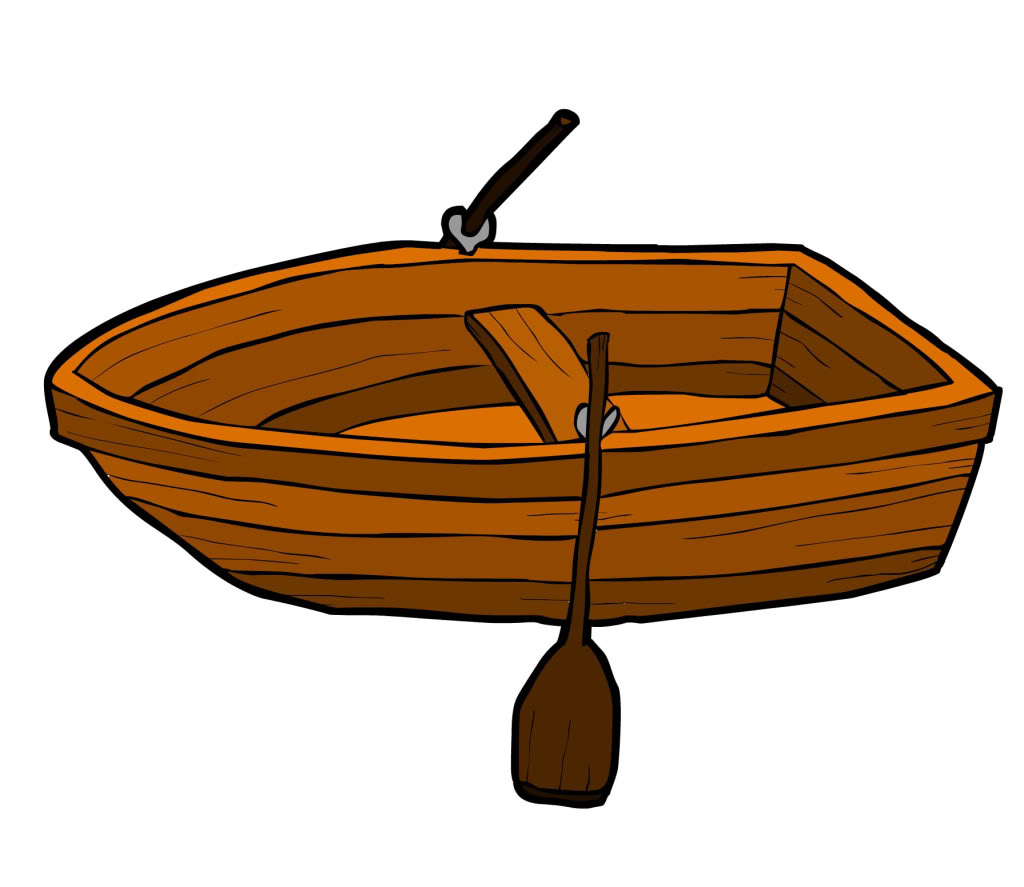 boat
[ǝʊ]
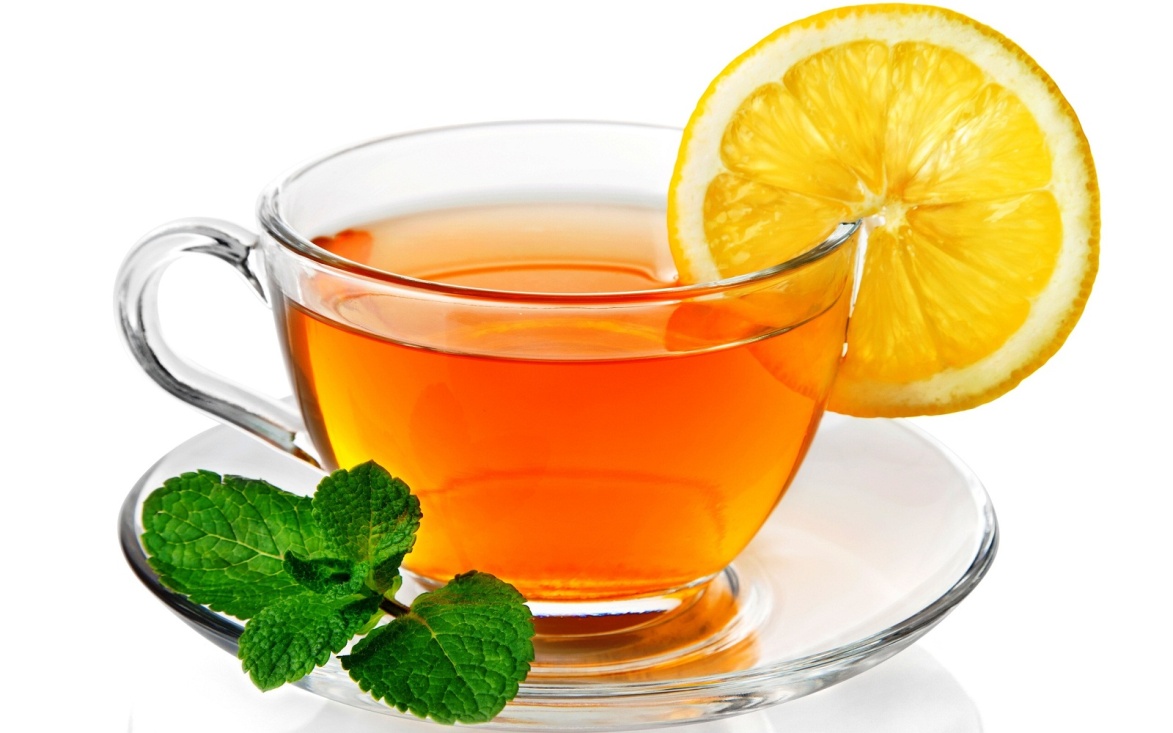 tea
[i:]
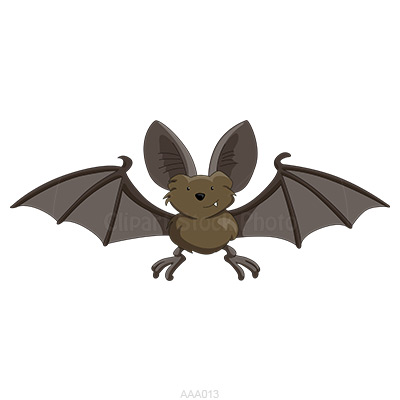 bat
[æ]